PIA ERZIEHER/INNEN
praxisintegrierte
Erzieher/innenausbildung
INHALT
Wer wir sind 
neuer vs. alter Bildungsgang
Organisation der PIA
Zugangsvoraussetzungen
Bewerbung
WER WIR SIND
ERZIEHERIN
FACHLEITUNG
SOZIALPÄD.
FACHSCHULE FÜR SOZIALPÄDAGOGIK
TANZPÄDAGOGIN
DIPLOM 
SPORTWISSEN-
SCHAFTLER
BETZAVTA
TRAINIERIN
DIPLOM-
PÄDAGOGEN
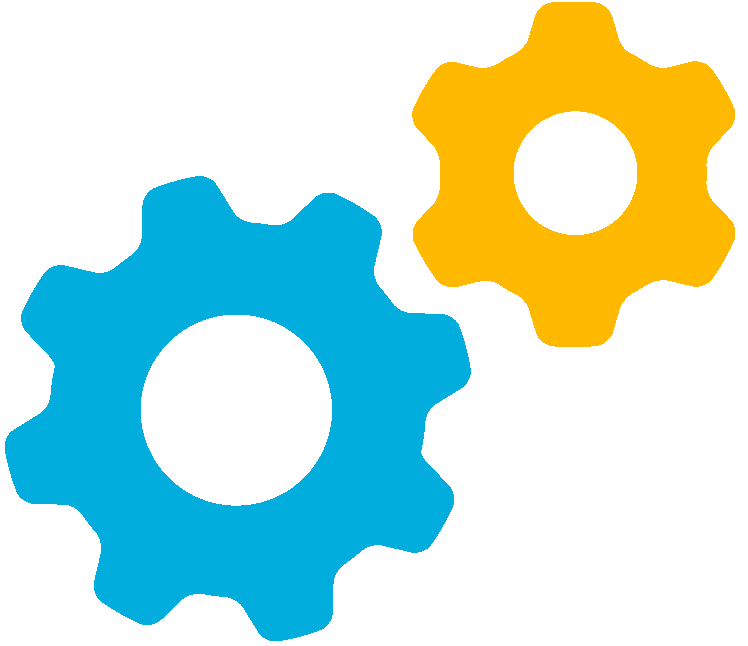 KONSEKUTIVE FORM
PIA
2 JAHRE SCHULISCHE AUSBILDUNG
 (INKLUSIVE 16 WOCHEN PRAKTIKUM) 
& 1 JAHR BERUFSPRAKTIKUM
3 JAHRE SCHULE & PRAXIS:
1. & 2. JAHR  >3 TAGE SCHULE & 2 TAGE PRAXIS
3. JAHR  >2 TAGE SCHULE & 3 TAGE PRAXIS
Examensprüfungen erfolgen am Ende des zweiten Ausbildungsjahres; Kolloqium am Ende des Berufspraktikums
Examensprüfung und Kolloqium erfolgen am Ende des dritten Ausbildungsjahres
MÖGLICHKEITEN DER FÖRDERUNG, VERGÜTUNG NUR IM BP
AUSBILDUNGSVERGÜTUNG
IN DER REGEL 30 URLAUBSTAGE
12 WOCHEN FERIEN
4. PRAXISBESUCH
3. PRAXISBESUCH
PRAXISBESUCH
2. PRAXISBESUCH
BLOCKPRAKTIKUM
2. ARBEITSFELD
PA-TREFFEN
PA-TREFFEN
ORGANISATION
AUSBILDUNGSJAHR
3 TAGE UNTERRICHT & 2 TAGE PRAXIS
MAI
AUG.
SEP.
OKT.
NOV.
DEZ.
JAN.
FEB.
MÄR.
APR.
JUN.
JUL.
KONTINUIERLICHE
PRAXISAUSWERTUNG
8. PRAXISBESUCH
7. PRAXISBESUCH
5. PRAXISBESUCH
6.  PRAXISBESUCH
BLOCKWOCHE
PROJEKT
PA-TREFFEN
ORGANISATION
2. AUSBILDUNGSJAHR
PORTFOLIO ZUR 
PROFESSIONALISIERUNG
3 TAGE UNTERRICHT & 2 TAGE PRAXIS
KONTINUIERLICHE
PRAXISAUSWERTUNG
MAI
AUG.
SEP.
OKT.
NOV.
DEZ.
JAN.
FEB.
MÄR.
APR.
JUN.
JUL.
12. PRAXISBESUCH
11. PRAXISBESUCH
9. PRAXISBESUCH
10. PRAXISBESUCH
THEORETISCHES FACH-
SCHULEXAMEN
FACHPRAKTISCHE
PRÜFUNG
PA-TREFFEN
ORGANISATION
3. AUSBILDUNGSJAHR
2 TAGE UNTERRICHT & 3 TAGE PRAXIS
MAI
AUG.
SEP.
OKT.
NOV.
DEZ.
JAN.
FEB.
MÄR.
APR.
JUN.
JUL.
PORTFOLIO ZUR 
PROFESSIONALISIERUNG
KONTINUIERLICHE
PRAXISAUSWERTUNG
SO GELINGT DIE AUSBILDUNG
PRAXIS
UNTERRICHT
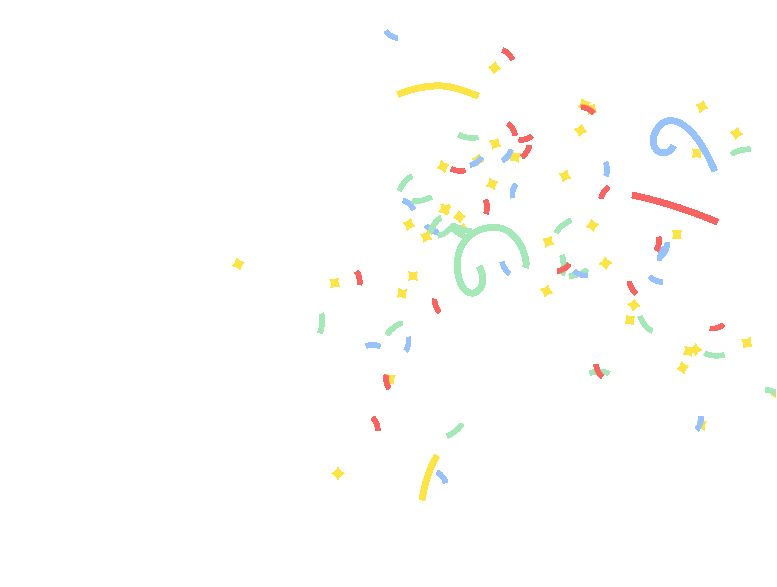 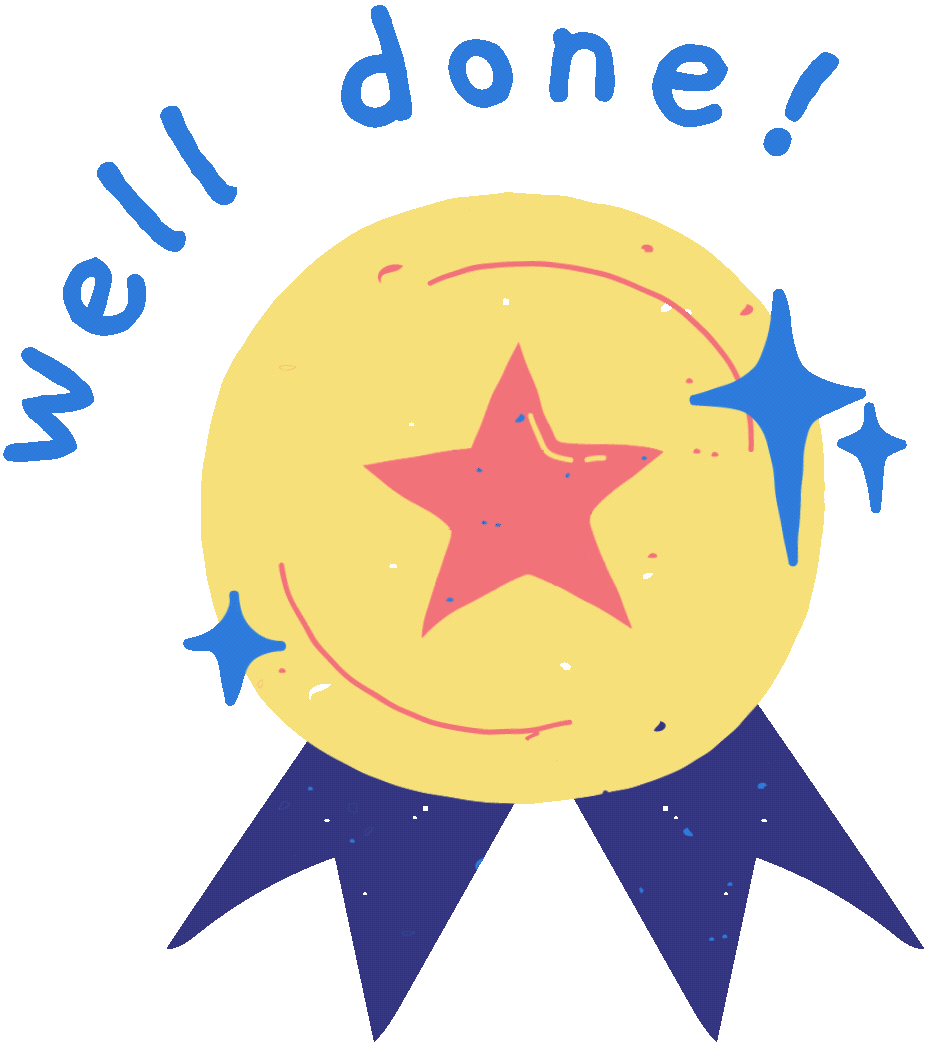 INDIVIDUELLE
BERATUNG
UNTERRICHT
LF 2
Pädagogische Beziehungen
gestalten & mit
Gruppen pädago-
gisch arbeiten
LF 1
Berufliche Identität
   & professionelle Pers-
pektive weiter-
entwickeln
LF 3
LEBENSWELTEN UND DIVER-
SITÄT WAHRNEHMEN,
VERSTEHEN &
INKLUSION
FÖRDERN
LF 6
NSTITUTION UND TEAM ENT-
WICKELN SOWIE IN
NETZWERKEN 
KOOPERIEREN
FACHRICHTUNGS-
BEZOGENER 
LERNBEREICH
LF 5
ERZIEHUNGS- U.
BILDUNGSPARTNER-
SCHAFTEN MIT ELTERN U. BE-
ZUGSPERSONEN GESTALTEN SOWIE
ÜBERGÄNGE UNTERSTÜTZEN
LF 4
SOZIALPÄDAGO-
GISCHE BILDUNGSARBEIT
INDEN BILDUNGSBEREICHEN
PROFESSIONELL GESTALTEN
UNTERRICHT
Sozialpäd. Praxis 
in Einrichtungen für 
Kinder, Jugendliche &
junge Erwa-
chsene
Wahlfach 1
Vertiefung in einem Bildungsbereich
WAHLFACH 2
VERTIEFUNG EINES
ARBEITSFELDES/
EINER ZIELGRUPPE
FACHRICHTUNGS-
BEZOGENER 
LERNBEREICH
RELIGION
DIFFERERN-
ZIERUNGS-
BEREICH MATHE
PROJEKT-
ARBEIT
UNTERRICHT
FACHRICHTUNGS-
ÜBERGREIFENDER LERNBEREICH
POLITIK/
GESELLSCHAFTSLEHRE
ENGLISCH
DEUTSCH/
KOMMUNIKATION
NATURWISSENSCHAFTEN
WAS UNS AUSMACHT
PERSÖNLICHE BETREUUNG
FACHRÄUME
“OFFENE” TÜREN
PRAXISNÄHE
FAMILIÄRE ATMOSPHÄRE
EXTERNE LERNORTE
“KURZE” WEGE
BERUFSAUSBILDUNG &
SOZIALPÄD. PRAKTIKUM 
VON 6 WOCHEN
ZUGANGS-
VORAUS-
SETZUNGEN
ABITUR & SOZIALPÄD. PRAKTIKUM 
VON 6 WOCHEN
E PIA
EINSCHLÄGIGE BERUFSAUS-
BILDUNG: Z. B. KINDER-
PFLEGER/IN,
FACHABITUR SOZIAL- UND GESUNDHEITSWESEN
BEWERBUNG
ANMELDEBOGEN
SCHULBEWERBUNG.DE
ANSCHREIBEN &
LEBENSLAUF
PRAKTIKUMS-
NACHWEISE
SCHULZEUGNISSE
BITTE AUSDRUCKEN UND IN DER 
DÜSSELDORFER STR. ABGEBEN 
(Z. HD. FRAU GAST)
KOOPERATIONS-
VERTRAG
PRAKTIKUMS-
VERTRAG (KOPIE)
MASERNIMPF-
NACHWEIS
PRAKTIKUMS-
GENEHMIGUNG
FÜHRUNGSZEUGNIS
BEREIT SICH BEI UNS ANZUMELDEN?
WIR MACHEN DIE ERZIEHERINNEN UND ERZIEHER VON MORGEN.
02171 708740
www.bk-opladen.de
m.gast@bk-opladen.de